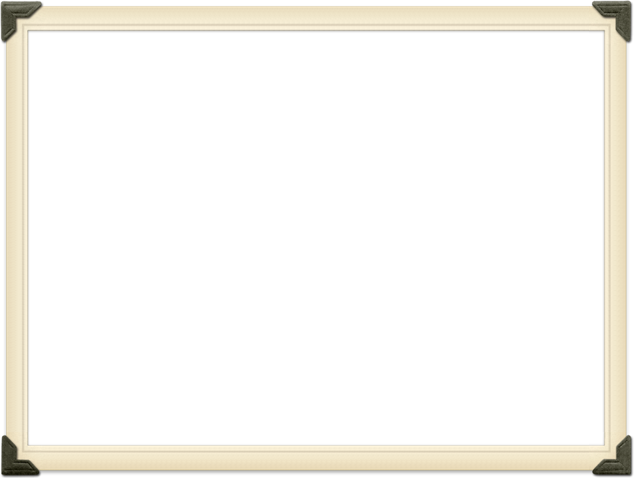 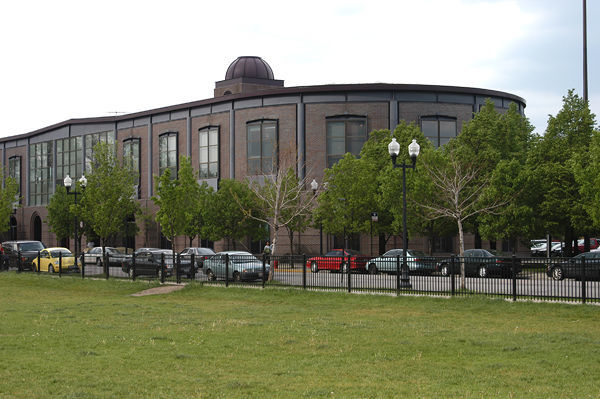 Chicago Public Library
Sulzer Regional Library
Summer Learning Program Presentation by: Latrece Hunter-Singleton, Aimee Norris, Amanda Shively
History of Sulzer
Our Mission Statement
Who Is Conrad Sulzer?
Sulzer Regional Library is Built
Lincoln Square/Ravenswood Neighborhood
Community Assessment
Demographics 
Local Businesses
Schools
Events
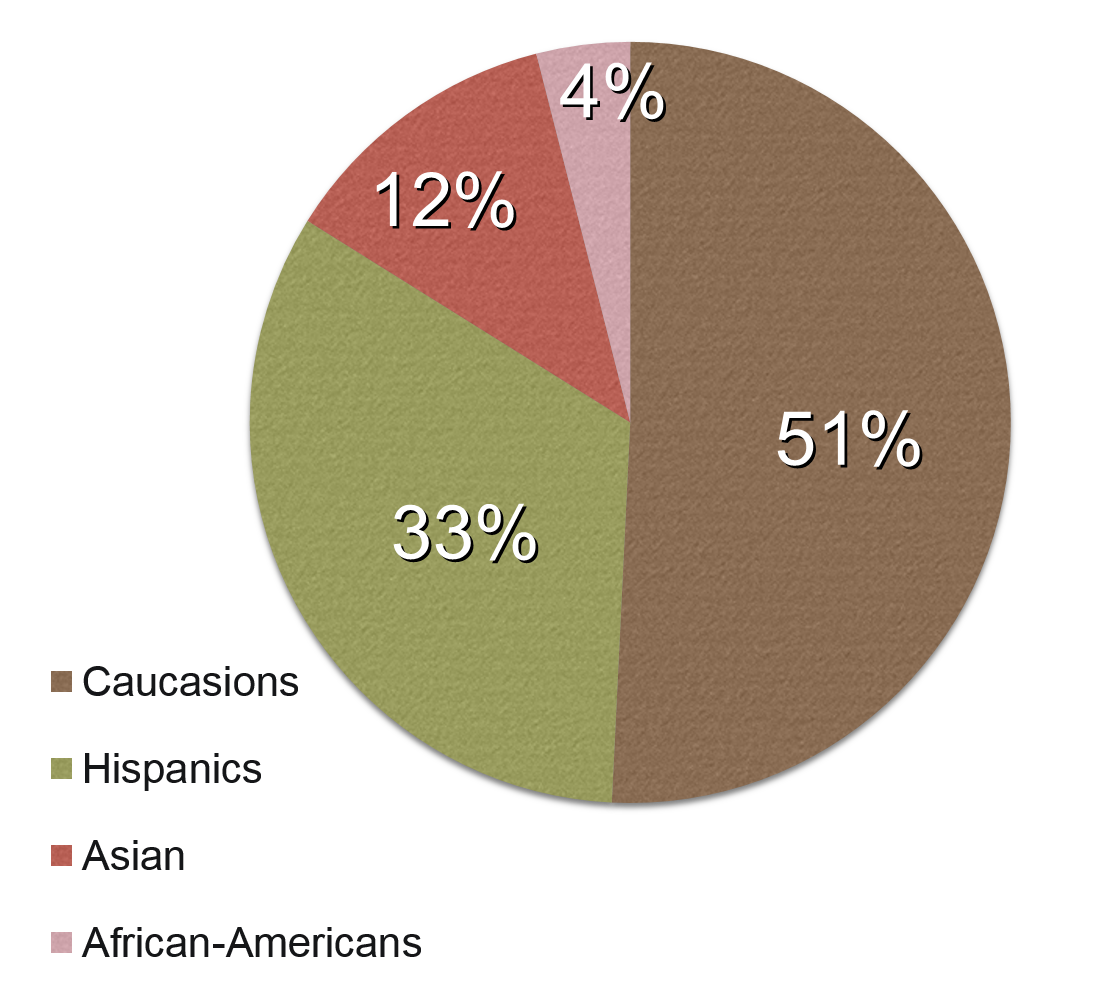 Rock Around the World
Summer Learning Program
Program Description: Music and Performance Themed
Collaboration with Old Town School of Folk Music and DANK Haus German American Center
Square Roots Music Festival
Goals and Objectives
Increase amount of reading by participants from last year
New teen-focused program
Culture enrichment through music
STEAM and 21st Century skills as prerogative in programming
Support non-traditional forms of learning
Family and intergenerational activities
Collaboration with local schools and businesses
Children’s Summer Learning Program
READ: 30 minutes a day for 300 minutes total.
OBSERVE: Listen, watch, or experience a new song, performance, or instrument.
DESIGN: Create your own song, dance, performance, or musical instrument.
ACCOMPLISH: Complete 1 Observe, 1 Design, and read 300 minutes to receive a T-shirt and a raffle ticket for Tablet and Speakers! 
Example programs and activities.
Teens’ Summer Learning Program
“Summer REMIX”
READ: 30 minutes a day for a total of 500 minutes.
OBSERVE: A new dance, song, performance, or poem and give a detailed report.
DESIGN: Write, draw, create, or perform a new song, remix, dance, poem, or musical instrument.
ACCOMPLISH: Complete 1 Observe, 1 Design, and read 500 minutes to receive a REMIX T-shirt and a raffle for an iPad and Speakers.
Example teen programs.
Final Thoughts
Inputs and Outputs
Staff/Participants/Funding = Free program/Increased participation/Incentives
Teen-focused programs/Incentives/Goals = Higher teen attendance/interest in the library 
Focus on STEAM/21st Century Skills = Relevant educational and workplace experience


Any thoughts/questions?